Care First South Pasadena
Care First South Pasadena is a coalition of residents working to reimagine public safety and reallocate city dollars to reflect this shared vision. 
We came together in the summer of 2020 in the wake of George Floyd’s murder, a global pandemic, a deepening economic recession, and a desire to have a just and inclusive community.
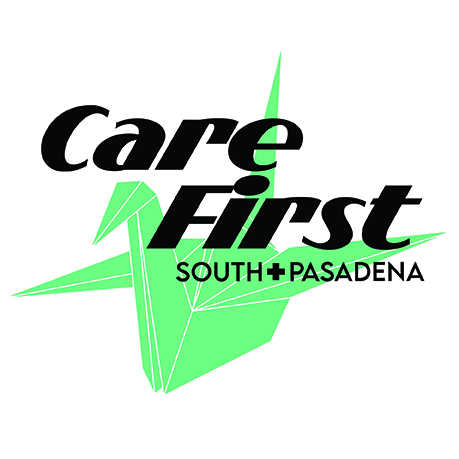 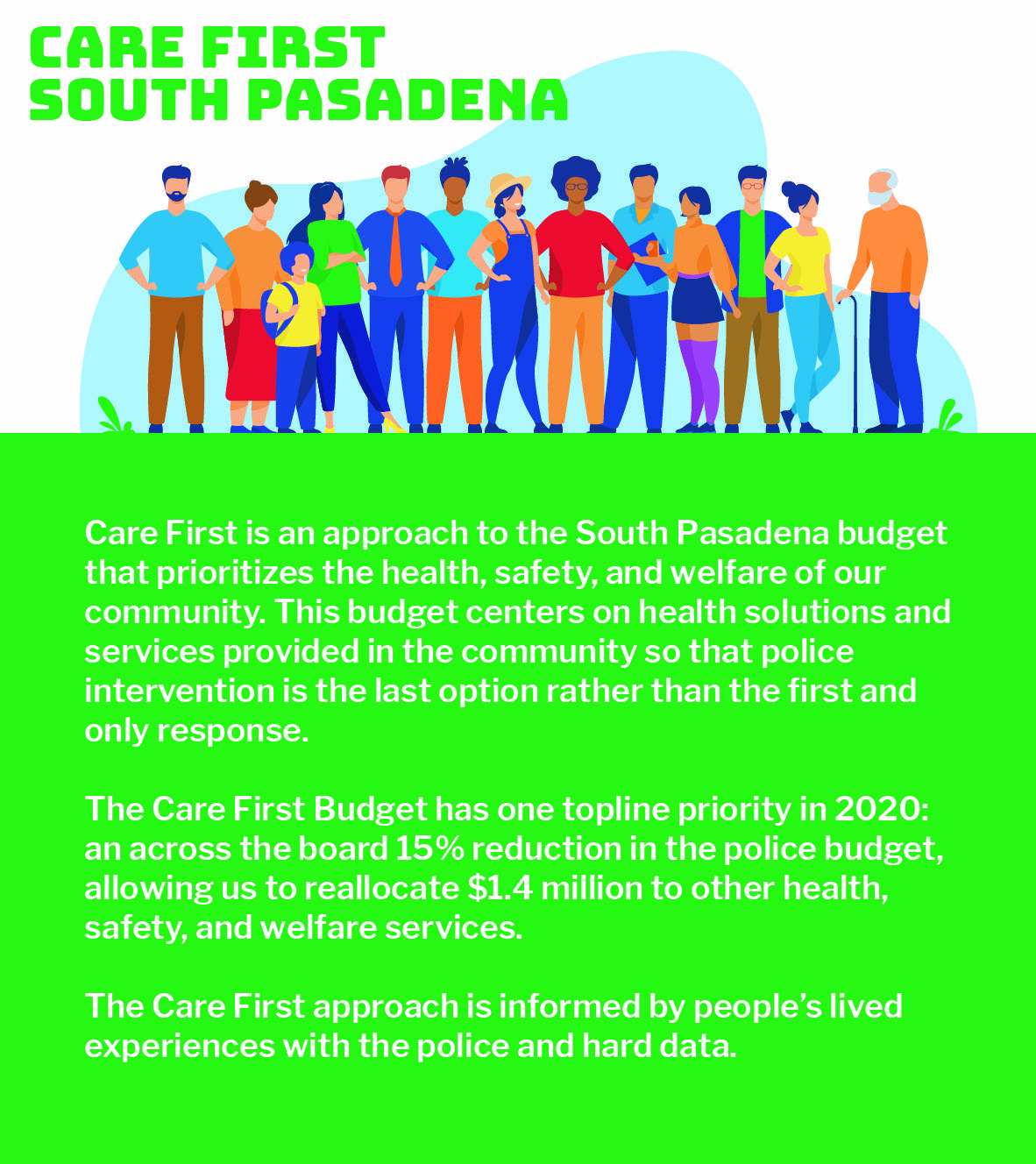 South Pasadena is on the land of the Hahamog'na tribe.

https://native-land.ca
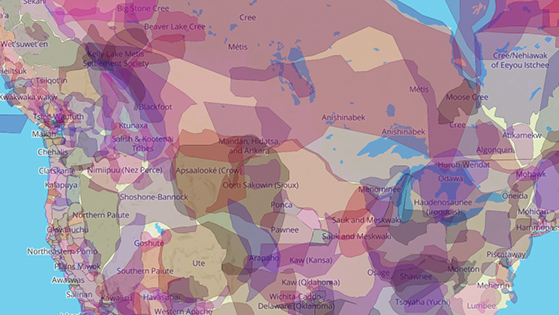 Land Acknowledgement
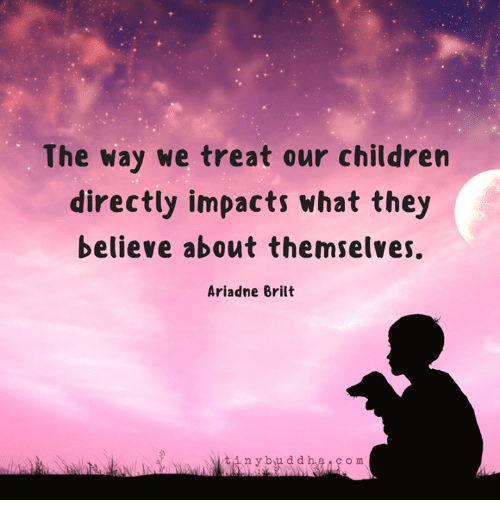 CARE FIRST SOUTH PASADENA PRESENTATION – November 17, 2020 
Professor J. Nanda
 Associate Professor of Law
Golden Gate University (GGU) School of Law 
American Bar Association Juvenile Justice Standards Task Force 
jnanda@ggu.edu / Twitter: @jyo-nanda
-�t
IJ	• '•··
:	/
A can to Action for Police-Free Schools
r ADVANCEMENT
Alliance tor
Educational  Justice
,-	\PROJECT
We Came To Learn  America’s History of  Policing Students of  Color
14
Bob Mooney - Philadelphia student protests during at Philadelphia Board of Education on Nov. 17, 1976
We Came To Learn: The School Policing Origin Story
18
1967
1967-68: Student Resistance
Rise of Black and Chicano student walkouts  from	Philadelphia	to	Los		Angeles,  demanding	culturally-relevant	education,  educators of color, and quality education.  Students were confronted by buses or  armed police officers, police violence, and  arrests. 13 organizers of the L.A. Blowouts  were arrested on felony conspiracy charges  for “disturbing the peace” after the LAPD  infiltrated their organizing efforts.
1970
1953
1970-80s: War on Drugs
President	Richard	Nixon	later	President
Ronald Reagan, declares the War On Drugs,
funneling $1.7 billion to police departments.  The War on Drugs mandated minimum  sentencing, even for low-level drug law viola-  tions, resulting in drastic racial disparities in  the prison system.
1953: First School Resource Officers
The first time law enforcement officers, known as School Resource Officers (SROs), were  permanently assigned to schools was 1953 in Flint, Michigan. The SRO Program rapidly  expanded throughout the 1960s and 1970s to other school districts, including Los Angeles,  California, and Cincinnati, Ohio. Local police departments in Tucson, Chicago, Miami,  Baltimore, New York and Washington, D.C. began placing police officers on school  grounds, patrolling hallways, and performing random check-ins.
23
1994
1975 - 2014: Rise of School Policing
1975 - 1% of U.S. schools report having police stationed  on campus to 2014 – 24% of elementary schools and  42% of secondary schools report having sworn law  enforcement on campus.
1990: Federal 1033 Program
Through the National Defense Authorization Act, Congress authorized the  transfer of excess Department of Defense personal property to federal and  state agencies for use in counter-drug activities, creating the Federal 1033  Program. Congress later passed the National Defense Authorization Act of  1997, allowing all law enforcement agencies to acquire property for bona fide  law enforcement purposes that assist in their arrest and apprehension  mission.
1994: Gun Free Schools Act
.Congress passes the Gun Free Schools Act, imposing a  federal requirement on school districts to adopt zero-  tolerance policies for weapons, and the Violent Crime Con-  trol and Law Enforcement Act, allocating over $15 billion to  prisons and prevention programs, creating 100,000 new  police officers, and establishing the Community Oriented  Policing Services (COPS) grants. It is the largest crime bill  to date.
1991: NASRO
The National Association of School Resource Officers (NASRO)  is founded. NASRO developed the “triad” concept,  messaging school police as teachers, informal counselors  and law enforcement officers.
1990
1991
24
1999
2010
1996
1996: Emergence of “Superpredator” Rhetoric
.Hillary Clinton, at the time, the First Lady, used the  term “superpredator” in a 1996 New Hampshire  speech to build support for then-President Bill  Clinton’s 1994 crime bill.

December 2010: New York Student Safety Act
After nearly four years of organizing from the Urban  Youth Collaborative, the Student Safety Act is passed  in  December  2010  and  signed  into  law  by	Mayor  Bloomberg in January 2011. The law mandates  quarterly reporting of suspensions, arrests and  summons by demographics.
April 1999: Columbine School Shooting
Two high school seniors murder 12 students and a  teacher, and injure 24  additional students. The  massacre was caught on the high school’s security  cameras in the cafeteria, forever altering societal  views of law-enforcement in ensuring the safety of  staff and students. The Federal Department of  Education responds with a cry to push for zero-  tolerance policies across the country. The Department  of Justice’s Office of Community Oriented Policing  Services (COPS) program creates the ‘COPS in  Schools’ (CIS) grant, awarding more than $750 million  in grants to more than 3,000  law-enforcement  agencies, resulting in more than 6,500 newly hired  school police officers. From 2010-2016 Department of  Justice grants more than $143 million through the  COPS office for hiring school police officers.
25
2013
Summer 2011: Federal Supportive School Discipline Initiative  Obama Administration launches the Supportive School Discipline  Initiative and School Discipline Guidance. Secretary of Education Arne  Duncan and Attorney General Eric Holder publically recognize the
school-to-prison pipeline.
June 2012: Accountability for Oakland School Police
Black Organizing Project wins Oakland’s Complaint Policy. The only  one in the country, the policy is designed for parents and students to  be able to file formal complaints on school police and security  officers. The victory comes a year after the murder of 20-year old  Raheim Brown by Oakland School Police Sgt. Barhin Bhatt.
December 2012: Sandy Hook School Shooting /  “You Can’t Build Peace with a Piece”
Twenty elementary school students and six school staff are shot and  killed by a gunman who attacked the school. In response, state and  federal government called for increased investments in school  policing; the National Rifle Assocation and allies call for arming  teachers and school staff. In response, young people of color from  around the country demand investments in real solutions for school
safety and declare that “You Can’t Build Peace with a Piece”.
2013: More School Police than Ever Before
Rapid increase of School Resource Officers on school  campus across the country. The estimated number grows  from 9,400 in 1997 to 20,000 SROs in 2013.
February 2013: Denver Schools & Police Intergovernmental Agreement  After years of organizing, Padres Y Jóvenes Unidos win the Denver  Public Schools and Denver Police Department Intergovernmental  Agreement significantly altering the roles of police officers in  schools. The new contract redefines student offenses, separating  behaviors suited for in-school discipline from those requiring police  actions. The new model also urged de-escalation of conflict on  campus, as well as a greater focus on restorative justice policies.
2011
2012
2013
26
2015
July 2015: Movement for Black Lives  Education Justice Platform
Young people from the Alliance for Educational
Justice gather at the Movement for Black Lives  convening in Cleveland, OH. A year later, the  Alliance and its member organizations drafted  the education justice platform for M4BL, calling  for the removal of police from schools and the  end to the school privatization movement.
2016
October 2015 – #AssaultAtSpringValley
A Columbia, South Carolina Black female student,  Shakara, is flipped from her desk and assaulted by a  school police officer. Students, including Niya Kenny,  who intervened, recorded the assault. Both Niya and  Shakara were arrested and charged. The video went  viral, causing national outcry and moving the  Alliance for Educational Justice to take action,  including leading #DropTheCharges work in  support of Niya, coordinating actions, and shifting  national narrative on school police. AEJ began  tracking school police assaults and building an  infrastructure for rapid response.
2015
March 2015: Ferguson Report
After investigating on the Ferguson Police Department after the murder of young Michael Brown, the  Department of Justice releases its findings in a 102-page report on the patterns and practices of the  Ferguson Police Department. The DOJ found that school police officers have a pattern of resorting to  force when interacting with students of color and are routinely used to handle school discipline issues  like ‘disorderly conduct’. The subsequent DOJ reports in Baltimore and Chicago reported the use of  excessive force by police on children of color in Baltimore and Chicago Public schools for non-criminal  conduct and minor violations.
27
2018
April 2016: Victory against Military Grade Weapons in Schools
After two years, the Labor Community Strategy Center wins the campaign  to end the 1033 Program in the Los Angeles Unified School District. The  campaign took root after the Ferguson Uprisings, when students learned  that the same military grade weapons used to suppress protests in  Ferguson were the same weapons in the hands of the LAUSD Police  Department. Through student organizing, LAUSD returned their military  weapons, the tanks, grenade launchers, and m-16s, and issued an apology.  As of September 2014, more than twenty school district police agencies  received military-grade equipment through the program.
February 2018: Parkland Shooting
Seventeen people are killed by a former student at Marjory
Stoneman Douglas High School in Broward County, Florida.  Across the country, students say #NeverAgain and demand better  gun safety laws from federal, state, and local legislators. Legisla-  tors respond by calling for increased militarization of schools   through arming teachers and funding more school police.
2017
28
We Came To Learn: School Police Deny Students of Color Opportunity to Learn
39
We Came To Learn: Case Study
44
We Came To Learn: The Institutionalization of School Police
48
Student to Counselor Ratio2013-2014
SROs: 			$58.98 million
Restorative Justice Programs: $2.95 million 
Psychiatric Social Workers: 	$12.81 million
Students Demand  Police-Free Schools
-1, ADVANCEMENT
Alliance '"
Educational  Justice
,   k	\ P ROJEC T
PHILADELPHIA,  PENNSYLVANIA
Philadelphia Stud ent  Union is demanding a  divestment from funds  from more than 400  schoo l police officers  pat rol lin g the Schoo l  District of Philadelphia  and an investment in  schoo l coun selors,  schoo l nurses and  restorative practices.
OAKLAND,  CALIFORNIA
Black Organizing Project,  based in Oakland, Califo rn ia,  through its Bettering Our  Schoo l System (BOSS)
cam paig n, is ca lling for an  end to the cu rrent system of  schoo l policing in Oak land  Unified Schoo l District and  the implementation of
alt ernative   methods to
schoo l safety.
NEW YORK,  NEW YORK
The Urban Youth Collabor at ive,  is calling for an end to the $746  million a year schoo l-to-prison  pipeline in New York City and  demanding: (l ) the removal of  police offi cers and metal  detectors from school s; (2) the  implementation of citywide  restorative practices; and (3) an  increase in the number of  trained and superv ised
g uid ance counse lors and socia l  w orke rs.
PHOENIX,  ARIZONA
Puente Movement, through  their #CopsOuttaCampus  campaig n, is demanding that  in Arizona, the Phoeni x Union  High School District end the  prison-to-deportation pipeline
by removing schoo l police from  campus and reinvesting th e  funds spent on police on  support ive and preventive  programs that actua lly make
students safe.
MILWAUKEE,  WISCONSIN
Leaders Igniting  Trans form ation is  demanding that  Milwaukee Public  Schoo ls divest from  crim in ali zing and
survei lling students by  rem oving police officers  and metal detectors  from schoo ls and invest  in restorative
approac hes that create  inclu sive and nurturing  schoo ls.
MIAMI,  FLORIDA
The Power U Center for Soc ial  Ch ange, an organizat ion led by  Black and Brown youth in South  Florid a, demands fully-funded  restorative justice programs to  end suspens ions and
school-based arrests as w ell as  the decision-making aut h ority  to im plem ent soluti ons to  injustices expe rienced by  students in Miami-Dade County  Public Schoo ls.
DENVER,  COLORADO
Padres y J6venes Unidos
cont inu es to fight ag ai n st the  schoo l to jail track after  successfu lly lim itin g the
in volvem ent of school police  to serious threats to schoo l
safety and obta inin g the  implementation of restorative  practices in Denver Public  Schools in Colorado.
Recommendations
Divest from Law  Enforcement  Strategies in
Schools
Deprioritize  the Reliance on  School Police
School districts and local municipalities spend millions of  dollars every year on school policing, which is directed  towards stationing police officers in schools, metal detectors  and various forms of surveillance.
We must identify exactly how much is spent on school policing  and demand that those funds are divested from systems that  police students and invested in creating safe, high-quality  schools for all students.
School police should be deprioritized so that use of police offi-  cers in schools are an instrument of last resort.
Memorandums of understanding between law enforcement  agencies and schools, intergovernmental agreements,  and school district policies should eliminate the permanent  presence of police officers on campus and place limits on  requests for police assistance.
De-escalation interventions, supportive student services, and  restorative practices should all be utilized instead of relying on  criminalization that has collateral consequences for students,  families and their communities.
We Came To Learn: Recommendations
77
Recommendations
Disarm School  Personnel,  Including Police

Decriminalize
Student  Behavior
We must disarm school personnel by removing weapons from  school police officers and other school staff.
Weapons like guns, electronic restraints, chemical restraints  and batons, place students at risk of abuse due to excessive  force by police officers and are harmful to the overall school  climate.
Creating a safe atmosphere for students of color requires that  they are also safe from police misconduct and abuse.
Student behavior must be decriminalized.
We must eliminate laws and statutes that criminalize students  for age-appropriate behavior, like the statutes that make it  a crime to disturb school or act in an obnoxious manner in  school.
Eliminating these laws while enacting policies that require the  use of alternatives to exclusionary discipline and arrest will  decrease the number of youth funneled into the school-to-  prison pipeline and help establish a positive school climate for  all students.
We Came To Learn: Recommendations
78
Recommendations
Delegitimize
Policing  as a Safety  Mechanism

Dismantle  School Policing
School policing does not equate to safety, especially for  students of color.
We must shed light on the falsehood that increased policing  and militarization of school environments makes schools safe.
Data, both qualitative and quantitative, can help demonstrate  what happens when schools are over-policed.
Sharing the voices and stories about what young people in  school experience at the hands of school police illustrates the  reality of school policing as one that instills fear and causes  real harm.


We must end the practice of policing young people.
All of the other strategies - divestment, deprioritization,  disarming, decriminalization, and delegitimization - must  ultimately work together to end the relationship between school  districts and police departments.
We can dismantle school policing and create police-free  schools.
We Came To Learn: Recommendations
79